Curso de Flipped Classroom con TIC
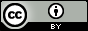 PONENTE: TONY ALONSO AMEZ
Cronograma:
¿Qué es el Flipped Classroom?
Herramientas TIC asociadas
EdPuzzle
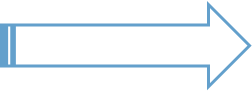 3 sesiones
Creación de una composición para Flipped
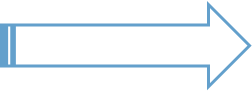 Otras herramientas TIC de interés para flipear y mejorar nuestra práctica docente
De 16:00 a 18:00
11,13 y18 Noviembre
¿Empezamos?
¿Qué?
Para aprender interpersonalmente
Respetando los ritmos del alumnado
Fomentando las interrelaciones de aprendizajes
Nueva metodología
Reordena el aprendizaje
Utiliza vídeo y textos
¿Cuándo?
TIEMPO NORMAL DE UNA SESIÓN:
REPASO 50 mins
EXPLICACIÓN: 30/40 mins
PRÁCTICA DE APLICACIÓN:
5/10 mins
CON FLIPPED CLASSROOM:
COMPROBAR QUÉ SABEN: 5/10 mins
PRÁCTICA DE APLICACIÓN: 55 mins
¿Para qué?
Consigue alumnado más autónomo
Fomenta la relación profesorado/alumnado
Permite guiar al alumnado más fácilmente
Respeta distintos ritmos de aprendizaje
El alumnado es más protagonista de su aprendizaje
Hay una variedad de actividades mayor
Hace las sesiones más activas
Permite estar más cerca del alumnado
Una aplicación para hacer Flipped Clasroom
EdPuzzle
Aplicación gratuita que permite crear clases de forma parecida a Classdojo o Plickers
Organiza el contenido a explicar de forma previa en cada clase
Permite la creación de vídeos interactivos muy intuitivos
Genera interacción con el alumnado y clasifica sus actitudes
¡¡¡Manos a la obra!!!
¡¡¡A flipear!!!
Esta obra está bajo una licencia <a rel="license" href="http://creativecommons.org/licenses/by/3.0/deed.en_US">Creative Commons Atribución 3.0 Unported License</a>.
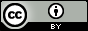